Snow Model Adjustment Methods at NOAA/CBRFC
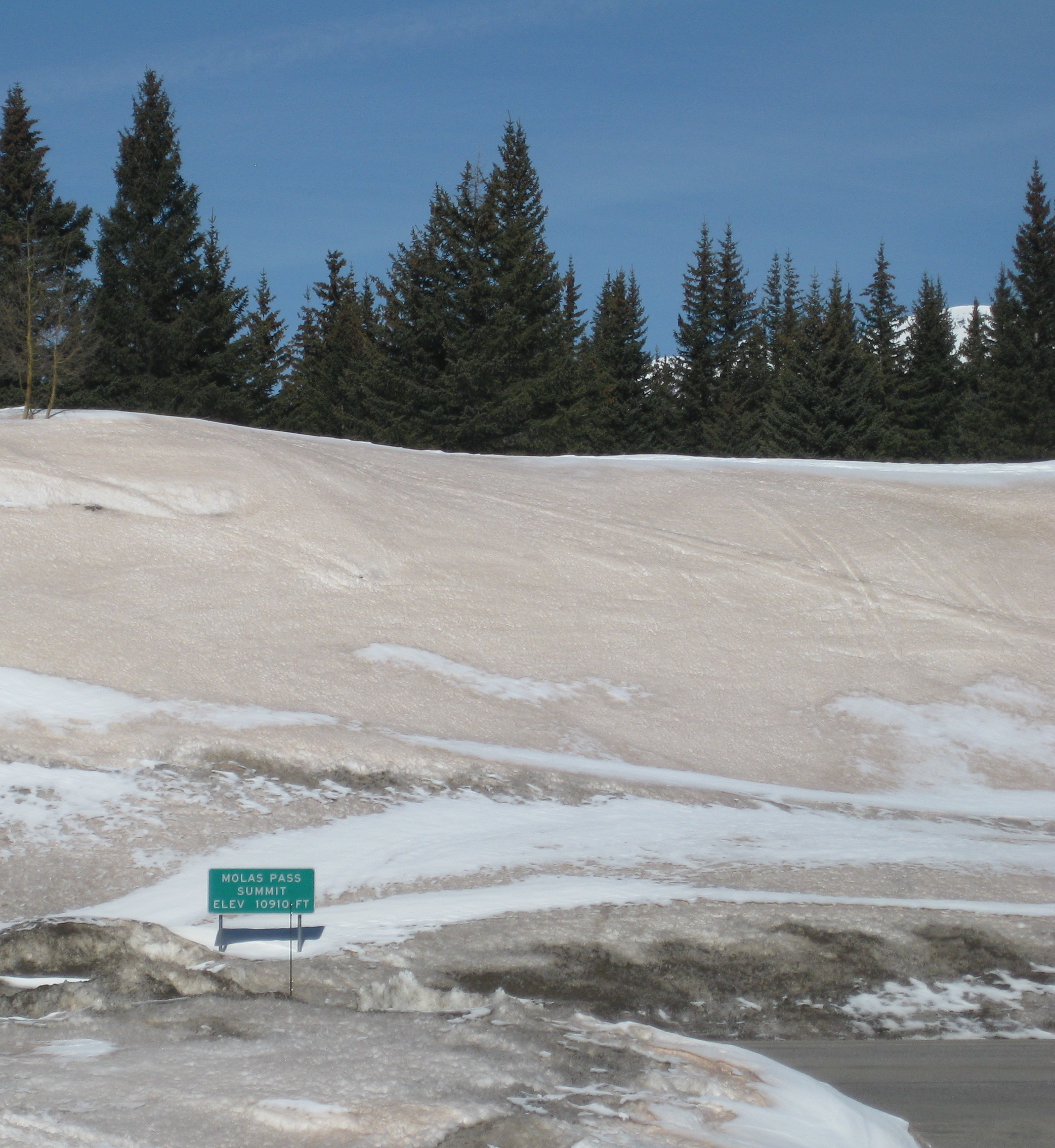 CBRFC Stakeholder Forum

Salt Lake City

October 20, 2015
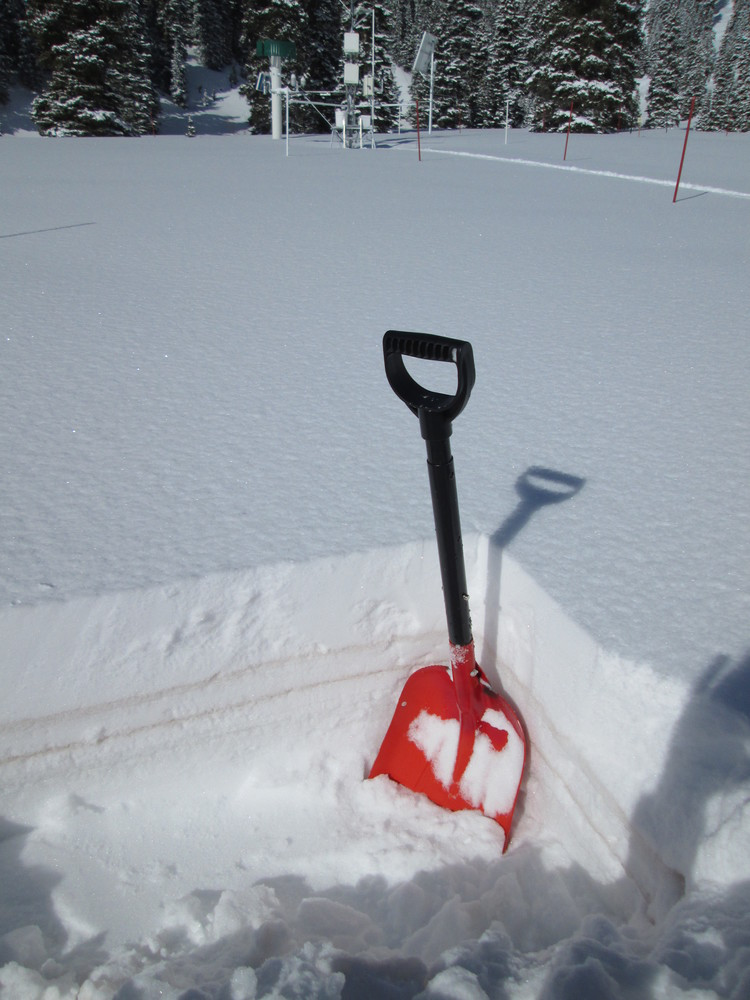 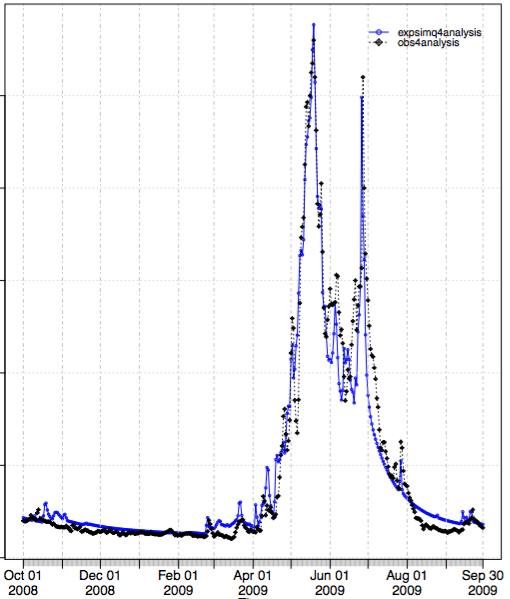 Credit: CSAS/CODOS
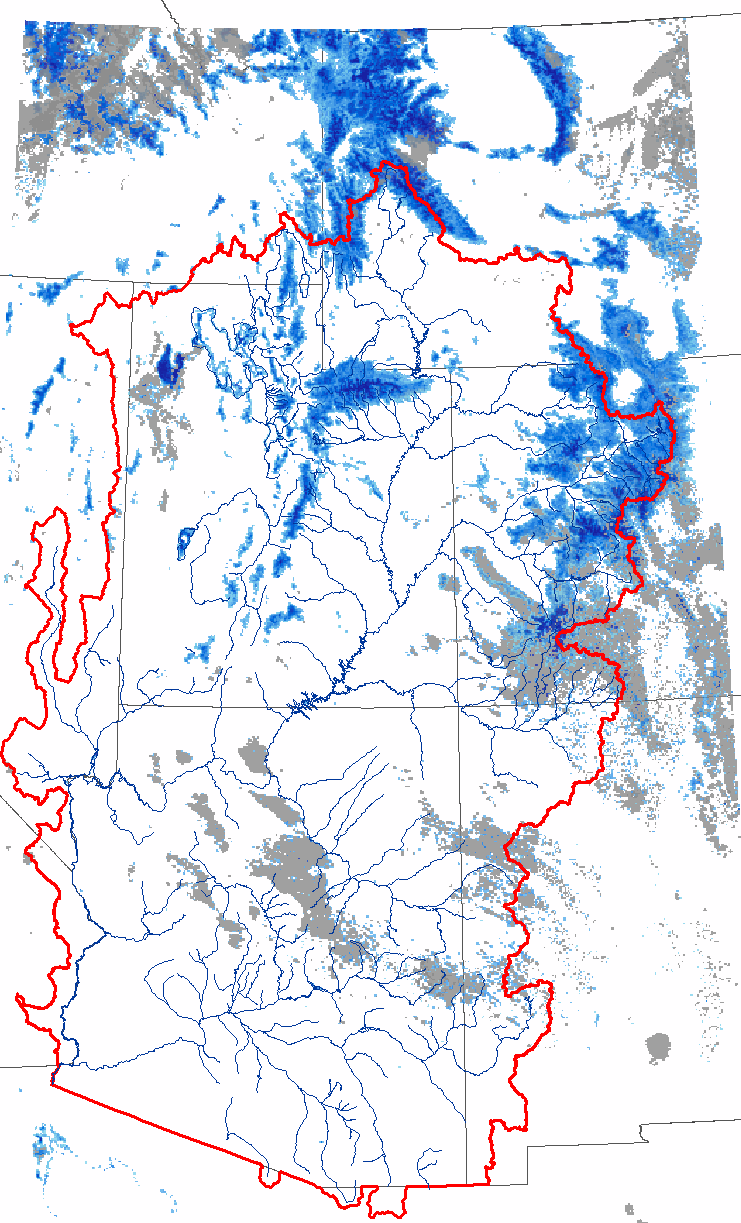 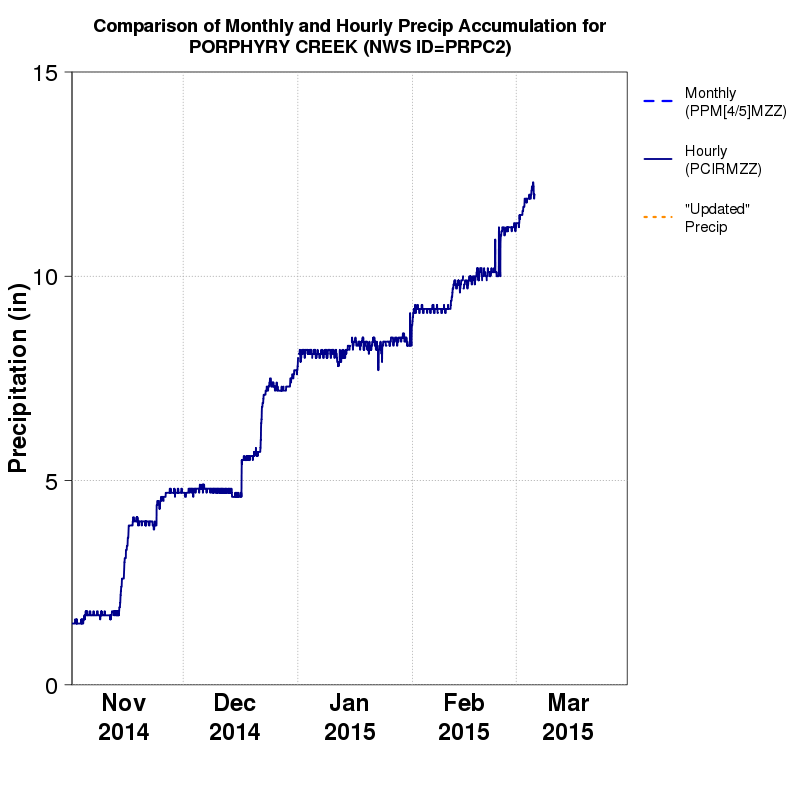 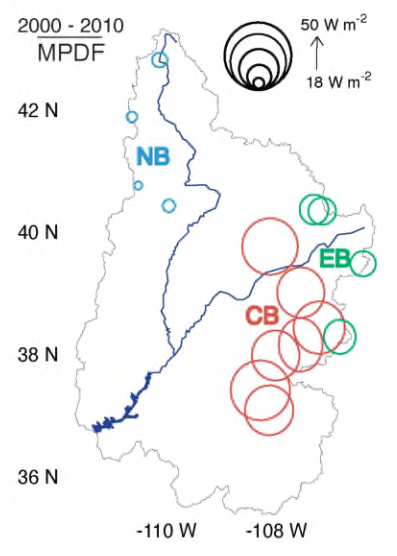 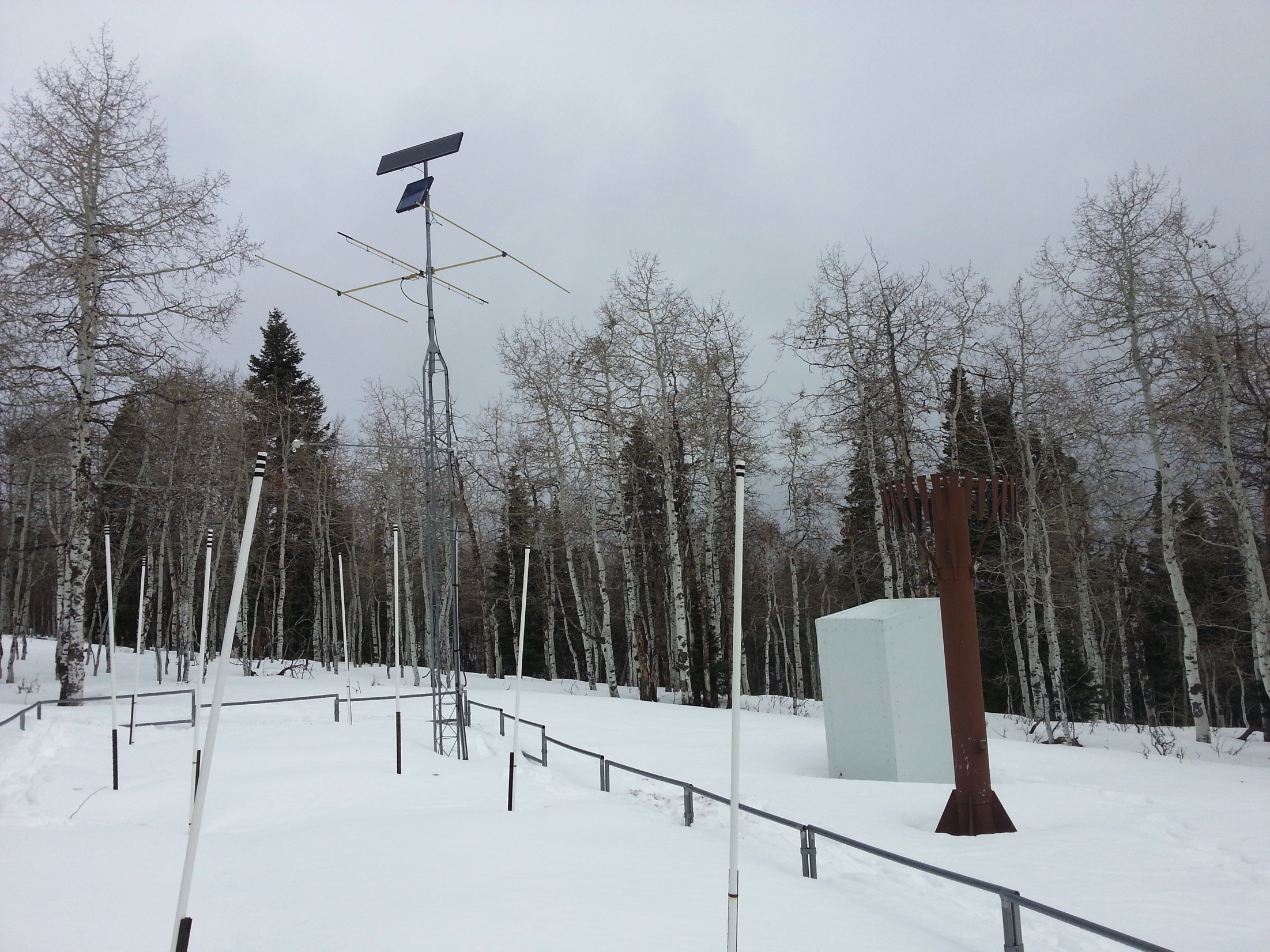 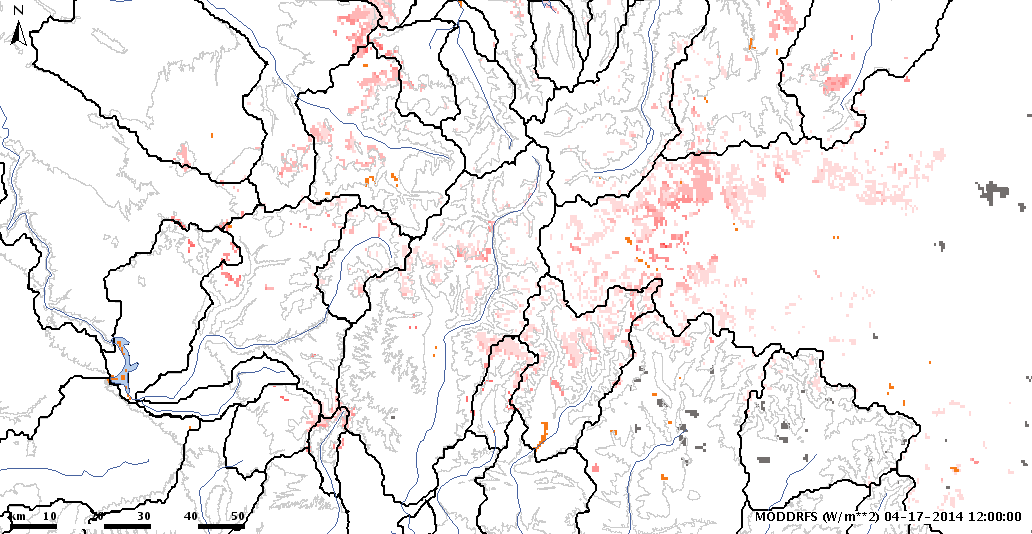 Credit: Bryant-Burgess, 2014
Operational CBRFC Snow Model
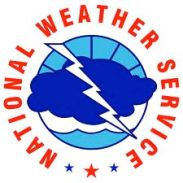 Operational Snow Model at CBRFC:  SNOW17
Operational CBRFC Snow Model: SNOW17

Overview of Methods

Current Operational Adjustment Method (SWE)

Research/Experimental Methods (SWE, melt rate)

Questions and Comments
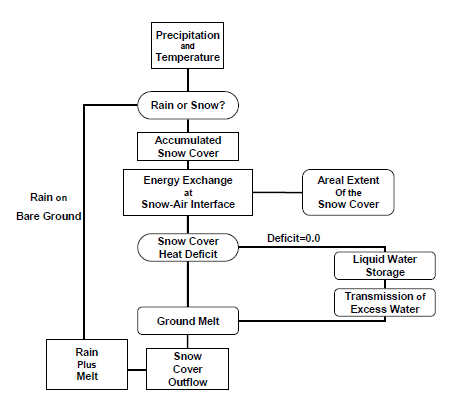 minimum inputs and computational power needed
manually calibrated at CBRFC using 1981-2010 historical data
temperature-index model (air temperature used as proxy for energy/radiation)
forecasts snowmelt pretty well under near-normal conditions of the calibration period
doesn’t do so hot when conditions deviate from near-normal –adjustments needed
Water output from SNOW17 is then input to the soil moisture model (Sac-SMA)
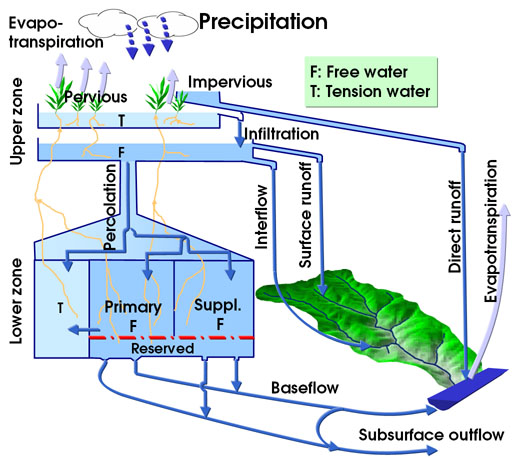 2
Snow Model Adjustment Methods
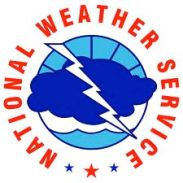 How can we adjust SNOW17 states computations in hopes of making better snowmelt-driven streamflow forecasts?
Operational CBRFC Snow Model: SNOW17

Overview of Methods

Current Operational Adjustment Method (SWE)

Research/Experimental Methods (SWE, melt rate)

Questions and Comments
Adjust the SNOW17 SWE
Impacts: forecasted flow and forecasted runoff volumes
RFC speak: “make a WECHNG mod”
Modify the SWE using:
Closely QC’d SNOTEL precipitation data
Statistical relationships between SNOTEL SWE obs and SNOW17-simulated SWE
fractional snow-covered area (fSCA) data from remote sensing (from NASA/Jet Propulsion Lab)
Adjust the SNOW17 melt rate
Impacts: forecasted timing of streamflow
RFC speak: “feed modified input temperatures to SNOW17”
Modify the melt rate using:
“dust on snow” data from remote sensing (from NASA/Jet Propulsion Lab)
3
Current Operational SWE Adjustment Method: Using SNOTEL Precip
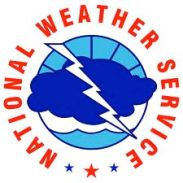 Getting from point precip observations  SNOW17 SWE
Operational CBRFC Snow Model: SNOW17

Overview of Methods

Current Operational Adjustment Method (SWE)

Research/Experimental Methods (SWE, melt rate)

Questions and Comments
Freezing level information 
(so SNOW17 can type the precip as rain or snow)
If not freezing and precip is typed as rain, don’t add SWE to SNOW17 snowpack.
Precipitation estimate for the elevation zone
SNOTEL (point) precip data
Point precip observations  SNOW17 SWE process is run for each elevation zone
SNOTEL station weightings (multipliers determined in manual calib process)
If freezing and precip is typed as snow, add precip as SWE to SNOW17 snowpack.
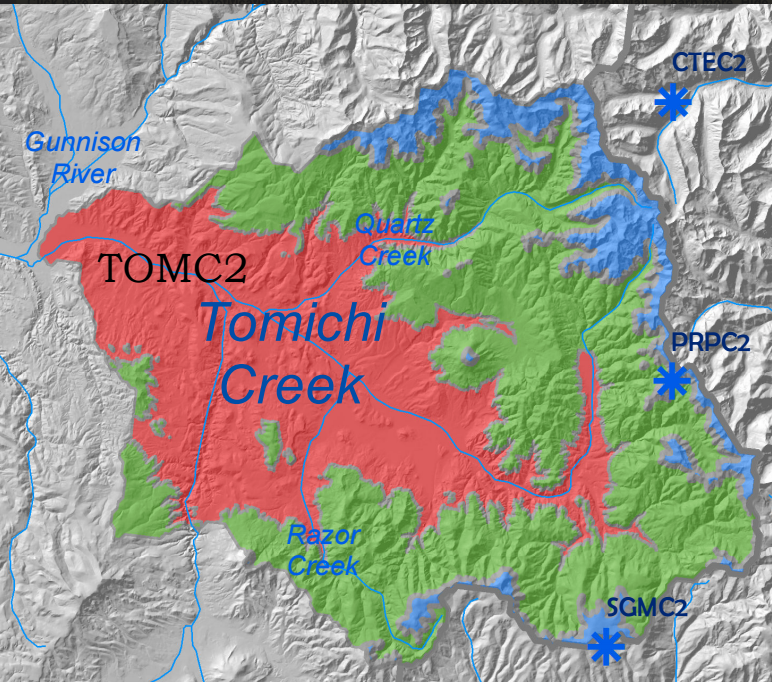 Current Operational SWE Adjustment Method: Using SNOTEL Precip
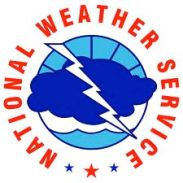 Example Update Date = Mar 4
Building and updating the SNOW17-simulated snowpack
Upcoming experiment: 
NRCS (Jordan Clayton) has contributed a set of manually-QC’d, hourly accumulated precip data for select SNOTEL sites
Eliminates most of the “jumpiness” in accumulated SNOTEL precip data
CBRFC will test.
Operational CBRFC Snow Model: SNOW17

Overview of Methods

Current Operational Adjustment Method (SWE)

Research/Experimental Methods (SWE, melt rate)

Questions and Comments
Daily model uses real-time, raw accumulated precipitation – jumpy (source of uncertainty)
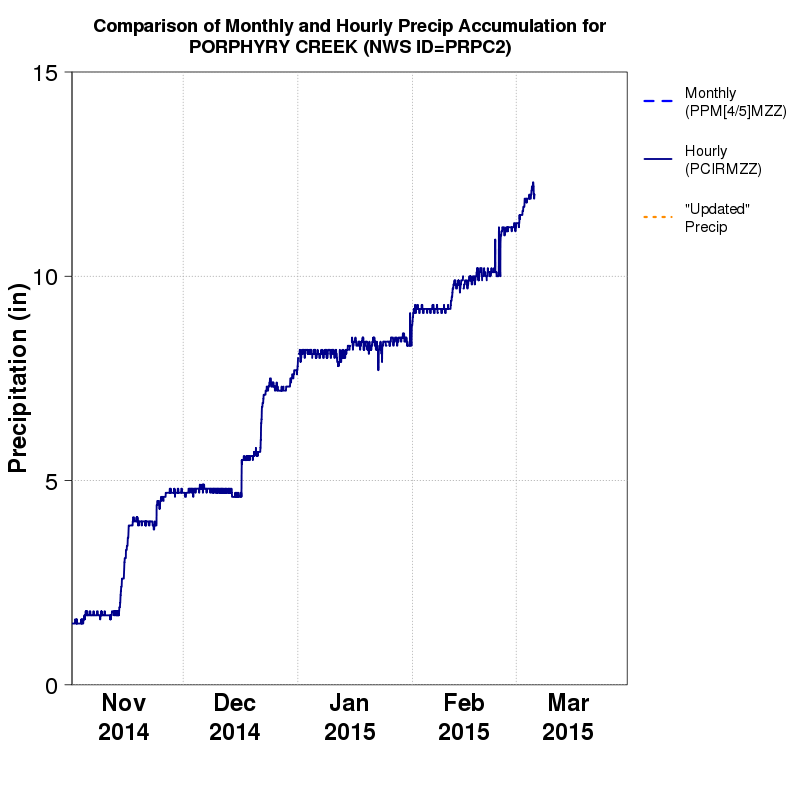 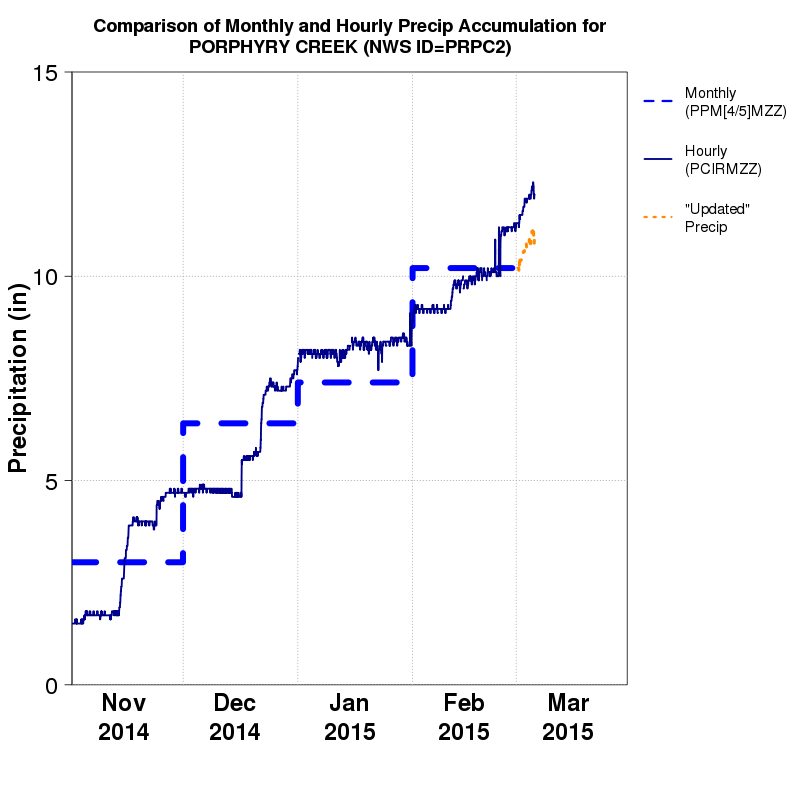 So, when QC’d monthly precip obs become available, use those to “update” model SWE.
accumulated, closely QC’d monthly precipitation data

+ accumulated, real-time precip data (hourly) for any partial months

= “updated” precipitation accumulation (using Mar 4 as an example)
Then, run new “updated” precip accumulation through precip  elev zone SWE computations.

Model is then run forward in time with the new, “updated”  estimate of SWE accumulation.
Experimental SWE Adjustment Method: Statistical Models and SNOTEL SWE
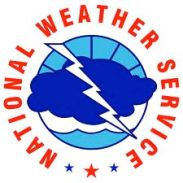 How it works (in a nutshell):









Other operational agencies (Bonneville Power Admin., Northwest and California-Nevada RFCs) in western US have this SWE updating method as an option.

CBRFC - configuring it and will be testing it and evaluating results over the next few weeks. (major credit to Taylor Dixon and Kevin Berghoff at NWRFC for assistance to CBRFC)

Depending on results, possibly implement it as an optional method of SWE updating for spring 2016.
Operational CBRFC Snow Model: SNOW17

Overview of Methods

Current Operational Adjustment Method (SWE)

Research/Experimental Methods (SWE, melt rate)

Questions and Comments
Statistical Relationships
(Principal Components Regression)
Estimate of what the SWE for an elevation zone should currently be
Real-time daily SNOTEL SWE
Historical SNOTEL (point) SWE obs
Forecaster reviews the computed SWE estimates and decides whether or not to use them.
Historical SNOW17 SWE for elevation zones
Experimental SWE Adjustment Method:MODSCAG (satellite-based) fSCA
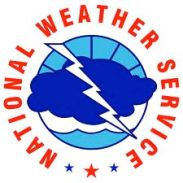 Operational CBRFC Snow Model: SNOW17

Overview of Methods

Current Operational Adjustment Method (SWE)

Research/Experimental Methods (SWE, melt rate)

Questions and Comments
MODSCAG fSCA = global, satellite-based fractional snow-covered area (fSCA) product from NASA/JPL

May be able to use MODSCAG fSCA to estimate SNOW17 SWE
JPL is generating a clean fSCA dataset for full record (2000-present)
CBRFC will finish testing when JPL makes newest version available
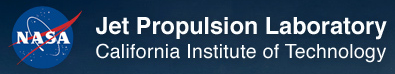 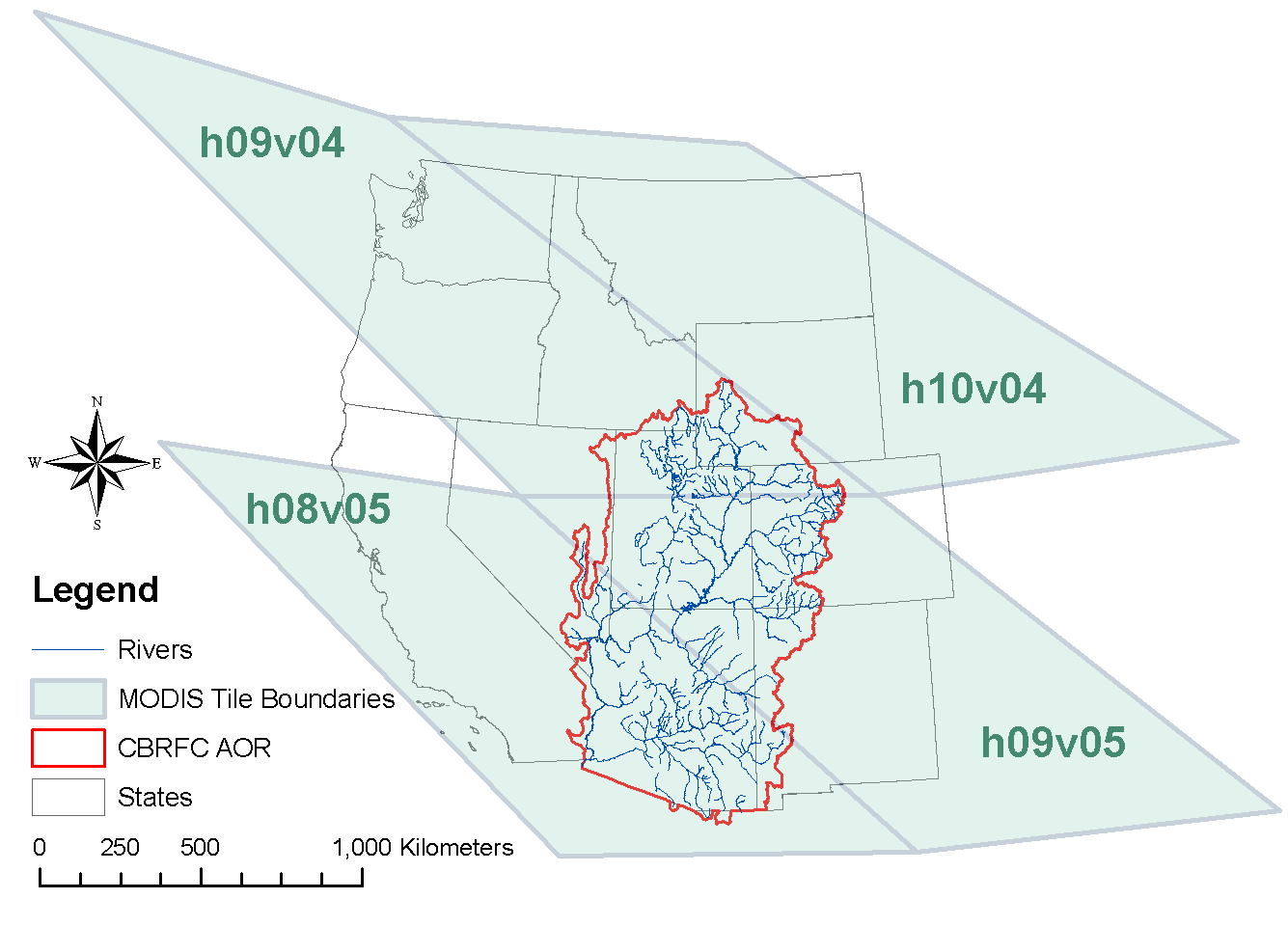 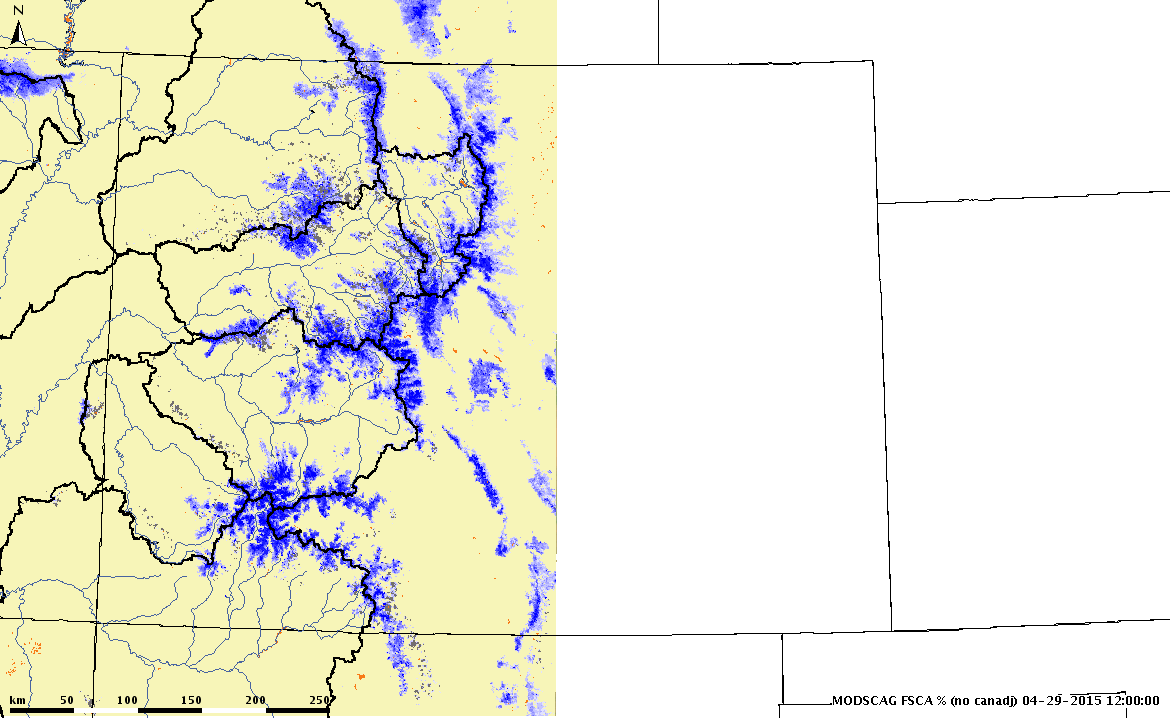 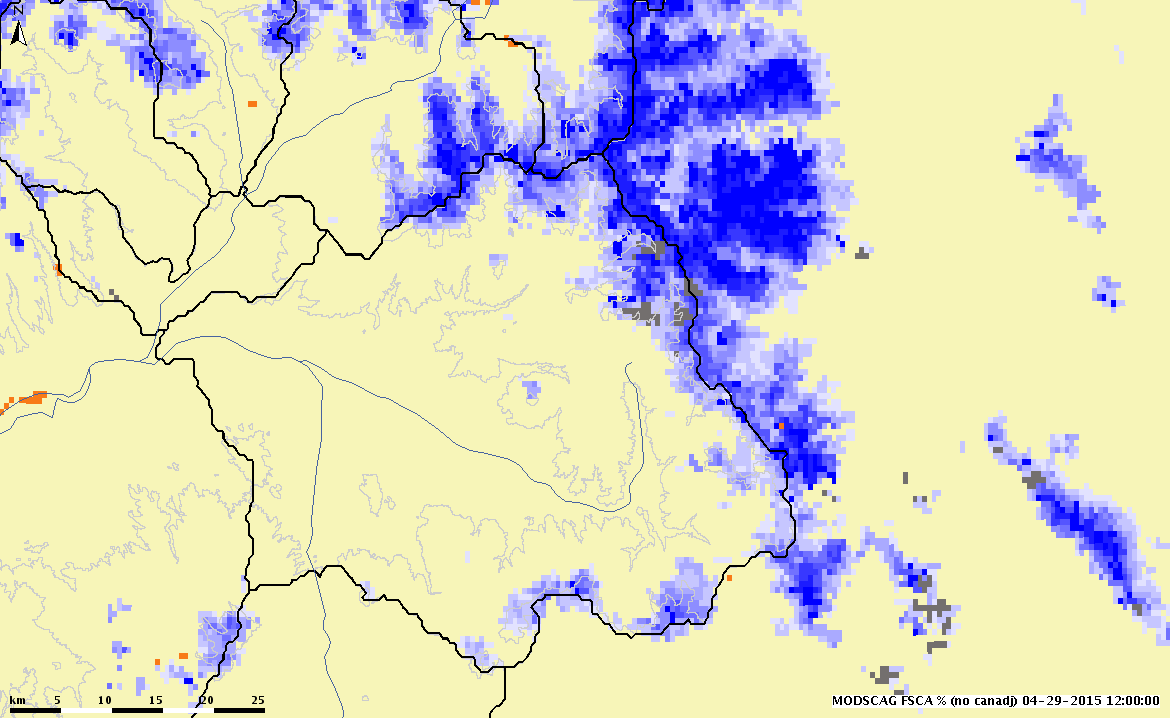 MODSCAG fSCA April 29, 2015
Experimental Melt Rate Adjustment Method:MODDRFS (satellite-based) “dust on snow” data
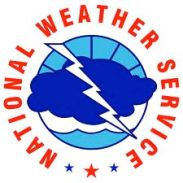 MODDRFS = MODIS Dust Radiative Forcing in Snow
Satellite-based remote sensing dataset from NASA/Jet Propulsion Laboratory
Operational CBRFC Snow Model: SNOW17

Overview of Methods

Current Operational Adjustment Method (SWE)

Research/Experimental Methods (SWE, melt rate)

Questions and Comments
MODDRFS on April 10, 2014 (W m-2)
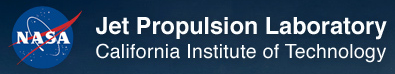 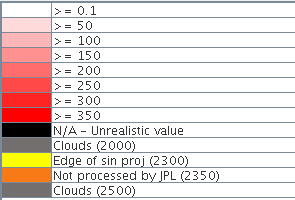 White = clean
Red = dusty
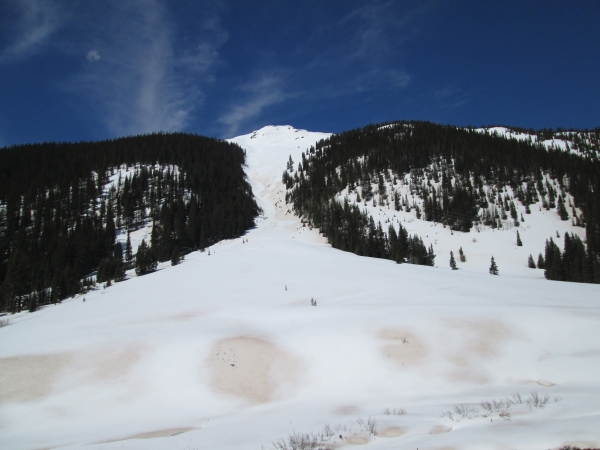 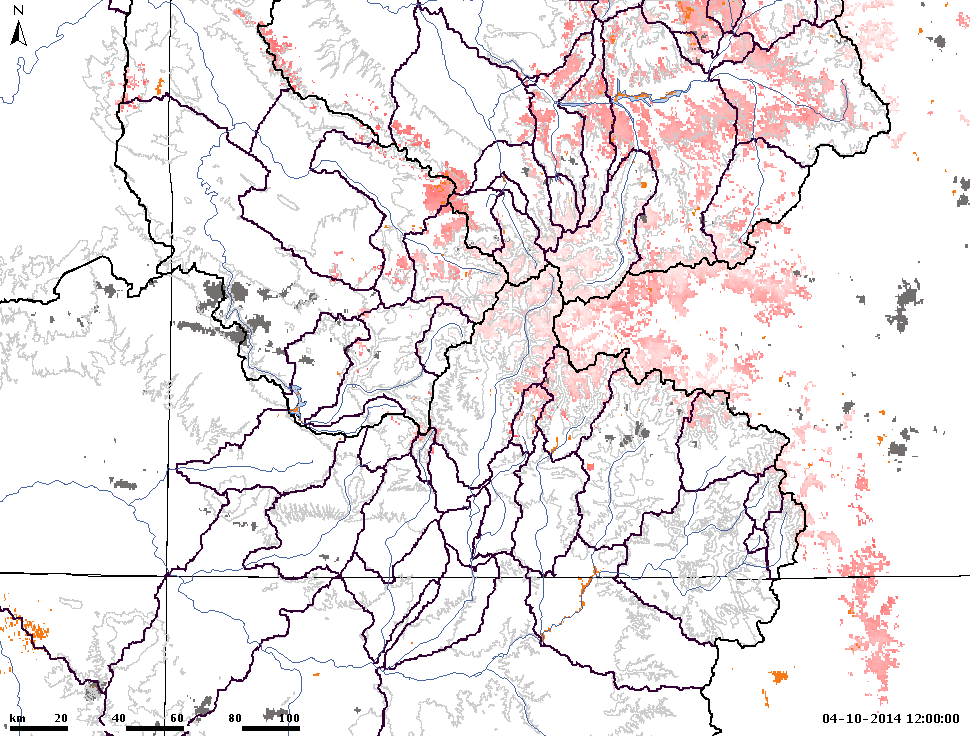 Durango, CO
Photo:  Dust layer D4 emerging on April 10, 2014, in the upper Animas watershed (along Hwy 550 south of Red Mountain Pass). Courtesy Center for Snow and Avalanche Studies, Colorado Dust-on-Snow Program, Silverton, CO
8
MODDRFS-informed manual (pre-WY16) adjustments to snowmelt rate by CBRFC forecasters are helpful but time-consuming and subjective.
Need a more efficient, objective method of incorporating MODDRFS “dust-on-snow” data into CBRFC forecasting

MODDRFS  use it to tweak temperatures that are input to snow model (SNOW17, which is a temperature-index snow model)
Experimental Melt Rate Adjustment Method:MODDRFS (satellite-based) “dust on snow” data
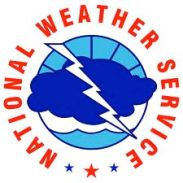 Operational CBRFC Snow Model: SNOW17

Overview of Methods

Current Operational Adjustment Method (SWE)

Research/Experimental Methods (SWE, melt rate)

Questions and Comments
MODDRFS-informed manual (pre-WY16) adjustments to snowmelt rate by CBRFC forecasters are helpful but time-consuming and subjective.

Need a more efficient, objective method of incorporating MODDRFS “dust-on-snow” data into CBRFC modeling and forecasting for WY 16 and beyond

MODDRFS “dust on snow” data 
use it to tweak input temperatures for snow model (SNOW17, which is a temperature-index snow model)
9
Experimental Melt Rate Adjustment Method:MODDRFS (satellite-based) “dust on snow” data
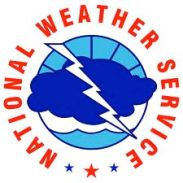 Where to start experiments w/ “dust on snow”-informed SNOW17 input-temperature-adjustment method?
Operational CBRFC Snow Model: SNOW17

Overview of Methods

Current Operational Adjustment Method (SWE)

Research/Experimental Methods (SWE, melt rate)

Questions and Comments
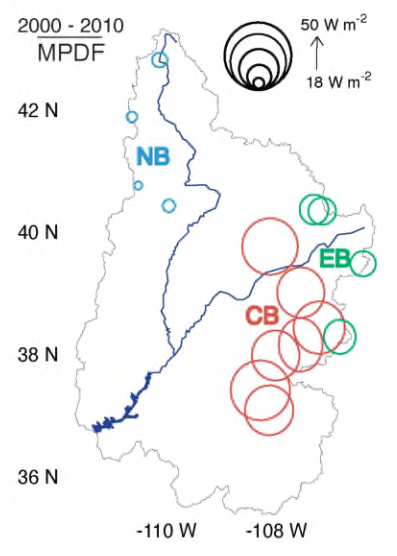 Mean 2000-2010 melt period dust forcing, where colors denote the Central Basin region, Eastern Basin region, and Northern Basin region (Bryant-Burgess, 2014)

Nutshell:
Larger circles indicate more dust, on average
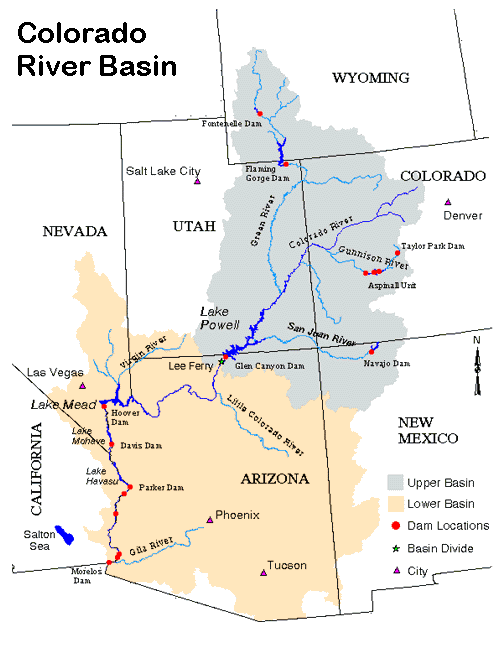 Map credit: Colorado River Commission of NV, available via http://crc.nv.gov/images/colorado_river_basin.gif)
Initial focus area = southwestern Colorado (most impacted by dust events)
UT and WY are less-impacted by dust events (differences in weather events, dust sources, dust deposition event characteristics…)
10
Experimental Melt Rate Adjustment Method:MODDRFS (satellite-based) “dust on snow” data
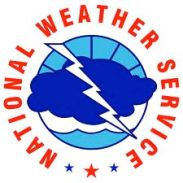 Methodology, in a nutshell**:
Operational CBRFC Snow Model: SNOW17

Overview of Methods

Current Operational Adjustment Method (SWE)

Research/Experimental Methods (SWE, melt rate)

Questions and Comments
**  If you want details, just ask!
Land Cover Info (coniferous veg.)
+
+
=
+
Preliminary Results for Uncompahgre R. in SW CO – NWS id = UCRC2:
Minimal (+/- 3%) impacts on water year and seasonal runoff volumes (Apr-Jul)

Timing of melt (and snowmelt-driven streamflow) within the April-July runoff period is altered by incorporation of MODDRFS (“dust on snow”) data into SNOW17
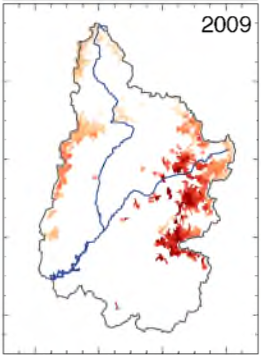 Original, unadjusted input temperatures
DRFS values 
(remote sensing of dust-on-snow)
“dust on snow”-informed, adjusted temperatures that can be input to SNOW17
Example case for SW CO in WY2009 (heavy dust):
2009 Dust: 
Heavier, more than 
     normal

2009 AMJJ runoff:
118% average
Map credit: Bryant-Burgess, 2014
11
Experimental Melt Rate Adjustment Method:MODDRFS (satellite-based) “dust on snow” data
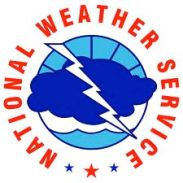 Let’s look at the hydrographs for WY2009 (more dust than normal in WY09):
Uncompahgre River in southwestern CO (NWS ID = UCRC2)
WY2009 – “heavy dust” year
Operational CBRFC Snow Model: SNOW17

Overview of Methods

Current Operational Adjustment Method (SWE)

Research/Experimental Methods (SWE, melt rate)

Questions and Comments
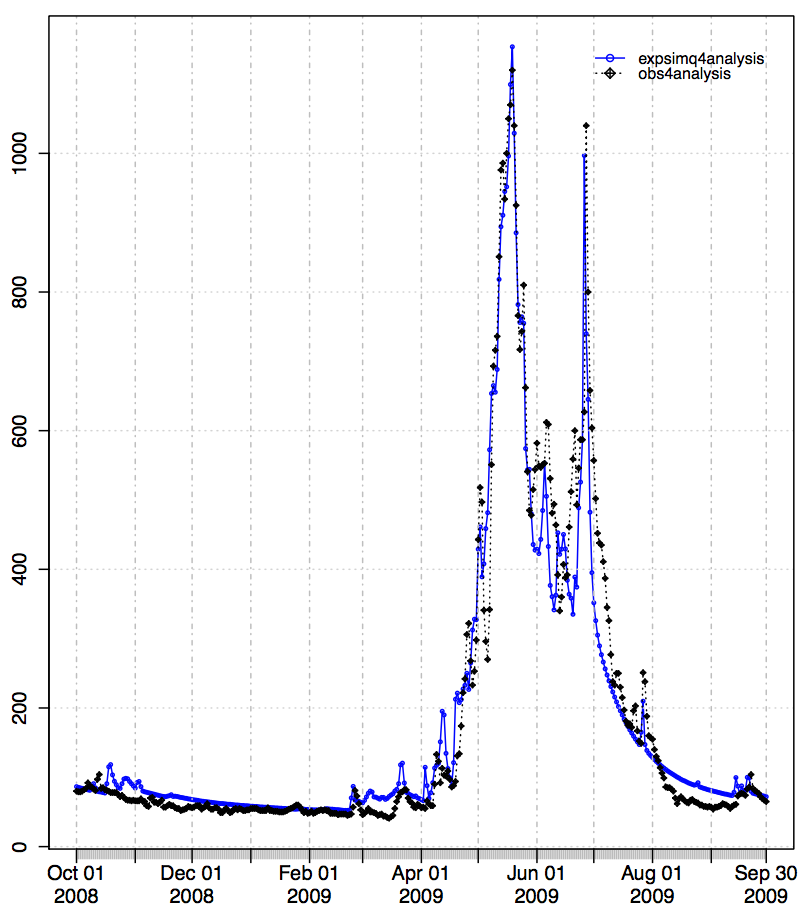 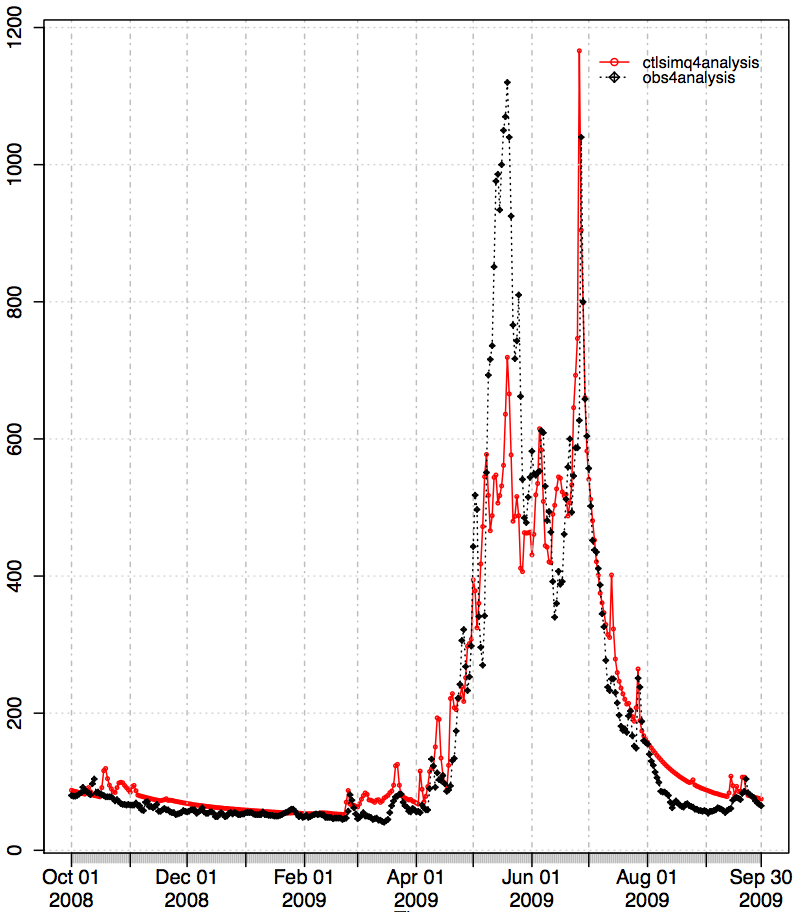 No “dust on snow”-informed temperature adjustment

May 2009: simulated flow = too low!
WITH “dust on snow”-informed temperature adjustment 

May 2009: snowmelt is earlier and simulated flow = much improved!
---- Observed Q (cfs)
---- Simulated Q (cfs)
---- Observed Q (cfs)
---- Simulated Q (cfs)
12
Experimental Melt Rate Adjustment Method:MODDRFS (satellite-based) “dust on snow” data
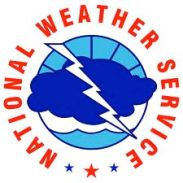 Breaking down results/error statistics within the April-July runoff period:
Operational CBRFC Snow Model: SNOW17

Overview of Methods

Current Operational Adjustment Method (SWE)

Research/Experimental Methods (SWE, melt rate)

Questions and Comments
2009 (heavy dust) UCRC2 Case: 
Including “dust on snow” remote sensing info accelerates the simulated snowmelt (what we would expect with a dusty snowpack in real world)
much more runoff in May
much less in June and July

Comparing error in control simulation (no “dust on snow” info) with error in experimental simulation (WITH “dust on snow” info)
  Apr = no change
May = most improvement in error 
Jun = small change, exp is a bit worse
Jul = larger change, exp is worse
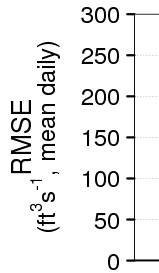 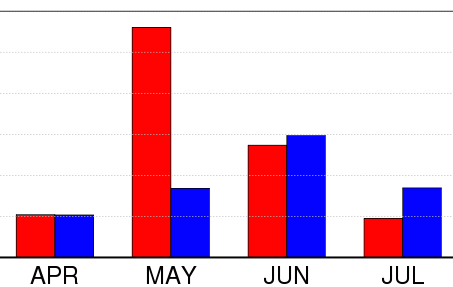 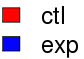 May exp = much improved & much less error than ctl
Daily RMSE, broken down within AMJJ period
It’s a “bargain”!  Answer one question, get 2 more!  
 need to check further into other error sources… as always
13
Questions, Comments, and Acknowledgements
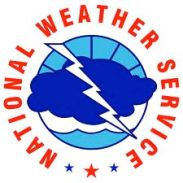 CBRFC: www.cbrfc.noaa.gov  
Stacie Bender – stacie.bender@noaa.gov
Paul Miller - paul.miller@noaa.gov
Brent Bernard, John Lhotak, 
Craig Peterson, Michelle Stokes

NASA/JPL:  snow.jpl.nasa.gov
Thomas Painter - Thomas.Painter@jpl.nasa.gov
Catalina Oaida – Catalina.Oaida@jpl.nasa.gov
Kostas Andreadis – Konstantinos.M.Andreadis@jpl.nasa.gov
Kat Bormann, Paul Ramirez, Ross Laidlaw, Michael Joyce, Chris Mattmann, 
Ann Bryant Burgess (formerly NASA/JPL and Univ of Utah, now ESIP)

NRCS Snow Surveys:  www.wcc.nrcs.usda.gov/snow


CSAS/CODOS: snowstudies.org, codos.org
Chris Landry - clandry@snowstudies.org
Jeff Derry – incoming director
Operational CBRFC Snow Model: SNOW17

Overview of Methods

Current Operational Adjustment Method (SWE)

Research/Experimental Methods (SWE, melt rate)

Questions and Comments
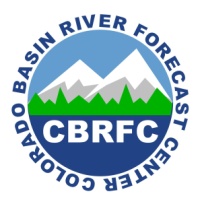 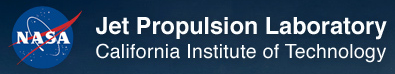 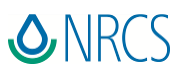 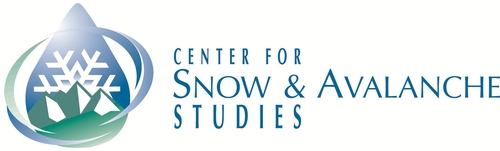 14